How can you use Clinical Governance to improve staff performance?
Presenter: Michele Moreau RN
Clinical Governance Advisor
Master of Health Service Management 
Bachelor of Nursing
[Speaker Notes: Hello everybody – and a huge welcome to this very special broadcast today. I’m Holly Baldwin from Informa Corporate Learning and I’m so pleased to have Michele Moreau with me today chat about and explore How you can use Clinical Governance to improve staff performance. 
 
Michele is a Clinical Governance advisor and registered nurse. She works with organisations to simplify clinical governance and respond to complaints, incidents and coronial investigations. She has experience working across the hospital, aged, community, disability and mental health sector. 
 
 
Before we go any further, I want to let you know this broadcast will go for 30 minutes, during which Michele will share some beneficial information and prod your thinking … and after that, both Michele and I are happy to stay on the line to answer your questions and help you with your specific challenges. So as we go through the next 30 minutes, please do go ahead and type your questions in the question pane so we can address them before we sign off. 

Thanks Holly and hi everyone. 

So Michele - to get us started,  lets get straight to the question, how can we use Clinical Governance to improve staff performance?]
1st Step: Purpose
System that enables staff to work in the best possible way=Staff performing to the highest possible standards=Everyone who passes through our service is well cared for
[Speaker Notes: Yes certainly Holly
I think the 1st Step is to remember the purpose of Clinical Governance
 
It is to develop a system that enables staff to work in the best possible way+Staff performing to the highest possible standards  - with the purpose of ensuring that everyone who passes through our service is well cared for. 
 
It achieves this through teamwork and dividing responsibility for developing, operating and using those systems across all levels of staff. If people don’t take accountability for fulfilling their role – then safety and quality fails. although sometimes this is because they don't understand it was their responsibility to act.]
Definition of Clinical Governance
“ensures that everyone - from frontline clinicians to managers and members of governing bodies, such as boards - is accountable to patients and the community for assuring the delivery of health services that are safe, effective, high quality and continuously improving”
Australian Commission on Safety and Quality in Health Care
[Speaker Notes: An official definition of clinical governance from the Australian Commission on Safety and Quality in Health Care
 
“ensures that everyone - from frontline clinicians to managers and members of governing bodies, such as boards - is accountable to patients and the community for assuring the delivery of health services that are safe, effective, high quality and continuously improving”
 
When we fail, we see this accountability to the community played out in the media.]
Clinical Governance Systems
Governance and Committee Structures
Risk Management
Consumer Participation
Incident Management
Information Systems, Policies &
Procedures
Complaint Management
Staff Recruitment,  Training, management
Quality, Accreditation & Outcome Measurement
[Speaker Notes: In case we have any listeners who are new to clinical governance, I will just briefly cover clinical governance systems which are designed to help us deliver high quality care, it can be quite confusing because different states, countries and services use different clinical governance frameworks and some organisations call them quality and safety systems, but generally underneath you will find the same parts.  

Governance committees set organizational goals and monitor the system
Consumer participation is used to ensure services are responsive to consumer need, which in turn

informs policies and procedures, information systems

informs staff recruitment and training needs and enables us to manage performance . 

We use risk management to prevent incidents and complaints

But when they occur we use this information to prevent reoccurrence which feeds into our quality system and results in accreditation and good clinical outcomes. 

It sounds easy doesn’t it. As a staff member I have access to information which guides me to do the right thing at the right time, I have information systems like electronic medication ordering to make it easier, equipment which provides me with warnings, I’m orientated to my role, I know my teams role, I’m trained, I’m informed when I’m meeting expectation or supported to improve. I’m informed about what can go wrong and how to prevent it, when incidents and complaints occur I have the opportunity to learn how to prevent them in the future and the organization mobilizes its quality improvement processes to enable us to works together to ensure this occurs. Accreditation and outcome measurement gives us an opportunity to reflect on what we are doing well and priorities improvement.]
Lost its purpose
[Speaker Notes: Unfortunately Holly, in some organisations Clinical Governance has lost its purpose 

Michele,  would you be able to explain that further]
Clinical Governance is for accreditation
Incident reporting is used to punish
It’s a set of tick boxes
Pre-occupied with finding fault and miss what needs preserving
It’s about paperwork
Complaints are from people who don’t understand and expect too much
Makes our jobs harder not easier
Procedures are written for accreditation, they are too long to read, hard to remember and not useful
Reports are for committees
Committees are a waste of time they exist to prove we talked about it
All we ever hear is how we need to improve
Nobody listens, its never going to change, so why bother
[Speaker Notes: Yes Holly, some of the audience may agree with me on this, that  Clinical Governance has become a task not a purpose. 
This is some of the feedback I have received about Clinical Governance
 
See slide

Holly, would the audience agree with some of this feedback on this slide? Shall we do a poll?
Yes
No

Time for responses 5 minutes

Michele, do you have any suggestions on how we can change this situation.]
To use Clinical Governance to improve staff performance You need to rediscover its purpose
[Speaker Notes: Yes, to use Clinical Governance to improve staff performance You need to rediscover its purpose]
Case 1
Wrong person medication error
[Speaker Notes: Lets look at some case studies to illustrate how clinical governance systems if used, had the opportunity to  improve staff performance. 
I am not going to identify them because even though they are from public documents, I don’t want to inadvertently cause offense to people who may have been associated with these cases.

Case 1: 
Gentleman undergoes a successful day surgery procedure. He has no significant medical history. He dies from a wrong person medication error. The Dr had mistakenly ordered him a Fentanyl Patient Controlled Analgesia device and a high dose fentanyl patch, meant for another patient. The gentleman died from respiratory failure caused by fentanyl toxicity. 
 
Lets rewrite the script and this time the patient will live. To achieve this we are going to use Effective Clinical Governance which involves Staff using the systems available to deliver safe practice.]
Case 1
Electronic medication ordering system with build in alerts
[Speaker Notes: Opportunity 1: The electronic medication ordering system alarms to alert the Dr that there are issues with the order.  The Dr reads the alerts and realises he has ordered the medication in the wrong patient medication chart. 
 
Step out in reality how often do we silence alarms without looking for causation, presuming the issue is with the machinery and not related to a significant risk. I have done this myself and it was not uncommon to see others do it. That’s the danger though isn’t it, we copy unsafe practice because when we see it, we believe its acceptable.]
Case 1
Pharmacist involvement in medication dispensing
[Speaker Notes: Opportunity 2: The pharmacist fulfills her role and checks the appropriateness of the order. She realises sometime Drs unknowingly make errors, and its her job to help the Dr get it right. She realises that the fentanyl pca and patch do not match the profile of the patient or the surgery and questions the order. The Dr thanks her for letting him know and realises his mistake. 
 
Again take a step out and you can probably recall lots of times you have trusted the person making the initial decision and not considered your role in the process important.]
Case 1
Nursing knowledge
Protocols
[Speaker Notes: Opportunity 3: The nurse is familiar with PCA and PCA protocols and questions whether the fentanyl pca is indicated and warns the Dr that the addition of fentanyl patch, whilst a PCA is in use  is outside protocol. The Dr thanks her for letting him know and realises his mistake. 
 
Take a step out again, and in reality think about how often we just follow orders and don't read procedures. I have been guilty of this myself. I remember a time when if a manager put a procedure in the tea room for staff to read and sign to indicate when completed. I signed, did I read it - no. This was in the days were most procedures were long, boring and written for accreditation surveyors.]
Case 1
Post operative follow-up
[Speaker Notes: Opportunity 4: The Dr visits his patient post operatively and sees a fentanyl pca and patch in place which he didn’t order. He questions why its been ordered, and realises that he has made a wrong person medication error, gets the PCA stopped and patch removed. Acts to reverse the effects. 
 
Take a step out, Again how often do we feel reluctant to question the decisions of someone else.

In reality as you may have guessed, in this case the Electronic medication ordering alert was cancelled, no one with responsibility for questioning the order, did, protocols/procedures weren’t followed. All medications were given as ordered and the patient died.]
Case 2
Lady’s death is precipitated by 3 falls within 24 hours and a fractured hip
[Speaker Notes: Lets look at another case this time 
A lady’s death was precipitated by 3 falls within 24 hours. She sustained a fractured hip which was only identified because her husband visited and expressed concern about why his wifes face was bruised, she was complaining of pain and couldn’t walk.]
Case 2
Admission and assessment process
[Speaker Notes: The Ist opportunity to use clinical governance systems  to prevent this outcome was the admission assessment process. 
Ideally we do assessments to identify needs and problems to inform our care planning. If we know the risks we can put strategies in place to prevent incidents. 
In this case the assessment process revealed the lady had become confused after commencing a fentanyl patch for back pain. She had no history of dementia. Unfortunately this information was not followed up, her fentanyl patch continued to be used, her confusion increased to the point that she was incontinent of urine, not understanding where she was or who she was. She had delirium which subsequent staff assumed was dementia. Her confusion was directly related to her subsequent falls, therefore it is reasonable to say that if her Delirium had been diagnosed as narcotic related, the potential to prevent her falls and death was high.]
Case 2
Post falls procedure
[Speaker Notes: Unfortunately the post falls procedure which existed to guide staff to assess the person for injury and look for causation was not used. After each of her falls she was not efficiently assessed for injury, the coronial inquest into her death, concluded that her hip fracture occurred after her 2nd fall, which was over 12 hours before her husband requested, staff assess her for injury due to her bruising, pain and lack of mobility. If staff had followed the procedure they could have protected themselves from criticisms of failing in their duty of care.]
Case 2
Handover
[Speaker Notes: The handover process is meant to enable staff to be aware of risks or follow-up incidents. In this case the system failed, the registered nurse on the morning the lady’s husband expressed concern was unaware that the lady had a recent history of falls. The process which should have prepared the nurse to preform well and follow-up on the lady’s falls incidents, failed.]
Case 2
Incident Management System
[Speaker Notes: The incident management system also failed. The falls were reported but no investigation process occurred to identify the cause of her fall or her confusion. 
Staff performance was poor throughout this case. But none of the systems which were in place to help them preform well were used.]
1st Step: Purpose
[Speaker Notes: Remember how I said that the 1st step is purpose.]
If staff felt that the clinical governance systems existed  to help and protect them,  would they be more likely to use them?
[Speaker Notes: If staff felt that the clinical governance systems are their to protect them and help them, would they be more likely to use them?]
Are our Clinical governance systems helpful and do they meet this purpose?
[Speaker Notes: For those of us who work in Clinical Governance, it poses the broader question of whether what we are doing is helpful and meets this purpose.]
Why is it important?
[Speaker Notes: Michele,  why is this important? 

To understand lets look at a couple of the high profile clinical governance cases and consider the impact they had on not only patients and families but the staff and organisations.]
Bristol Royal InfirmaryReport
Inquiry commenced in 1998.
The Report of the Public Inquiry into children’s heart surgeryat the Bristol Royal Infirmary 1984-1995 
Learning from Bristol 
Presented to Parliament by the Secretary of State for Health by Command of Her Majesty July 2001
[Speaker Notes: The 1st the Bristol Royal Infirmary because that is the case which resulted in the identification of the need for Clinical Governance
20 years ago. 
Despite having all the systems in place that we do today, procedures, incident, risk and complaints management. Benchmarking outcomes. 
No action was taken in response to information which showed that children who had heart surgery were more likely to die if they were operated on at the Bristol Royal Infirmary, then at other facilities. 
I wont go into the reasons for this, but the concerning factor was the leadership team knew and still did not act to reduce the risk.
Their complaint reporting system was working, their incident reporting system was working. It fair to say their committees weren’t.]
Oakden Older Persons Mental Health Facility, South Australia
28 February 2018, the Independent Commissioner against Corruption (ICAC)  report  Oakden: A Shameful Chapter in South Australia’s History, makes findings against five individuals and the Northern Adelaide Local Health Network. It also makes 13 recommendations.
[Speaker Notes: Lets jump forward those 20 years to Oakden. 
The facility which was closed in 2017 after the media helped families who had been frustrated by a failed complaints management system. 

Again we have all the systems in place, procedures, training, orientation, incident, risk and complaints management. Committees. 
In this case,  despite numerous complaints to the organisation. This time about abuse, the leadership team failed to act. The main issues were a failure to set an acceptable standard of clinical practice and the governance committee members failure to listen and learn from complaints. 

For anyone who is not familiar with this case, I highly recommend reading the Independent Commissioner against corruptions report. For anyone in leadership it is essential reading. While you are reading,  reflect on the impact this case has had on the people involved. 

Back to you Holly]
How can you use Clinical Governance to improve staff performance?
[Speaker Notes: Michele, to summaries What are some of the Clinical Governance strategies people can use to improve staff performance.]
1. START WITH WHY
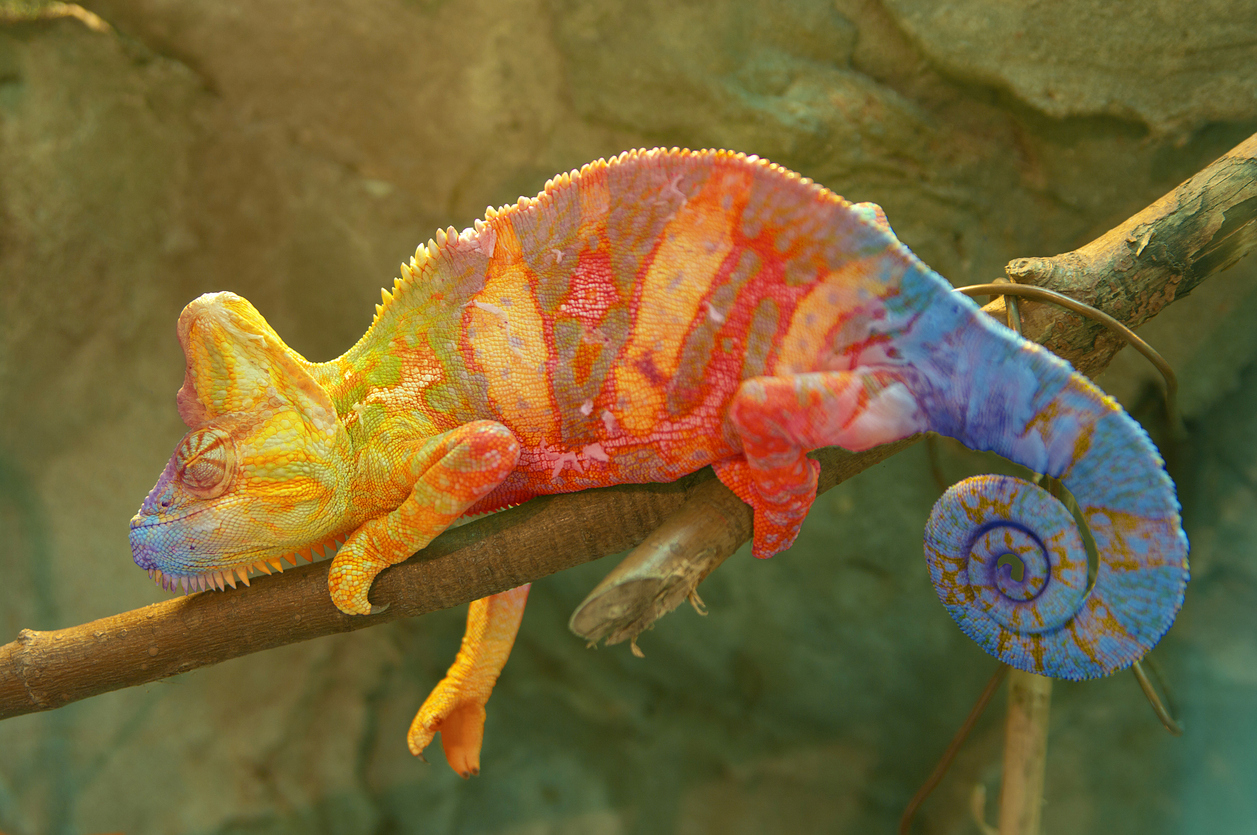 01
05
02
04
03
25
[Speaker Notes: 1st START WITH WHY
Whether you are developing systems or educating staff – START WITH WHY
Why are we doing this – will it protect staff and patients. No – then don’t waste everybody’s time. 
Clinical governance should not leave us vulnerable to predators or errors, like this cute little chameleon. But it can only protect us if we take responsibility for using it.]
2. MAKE IT CLEAR
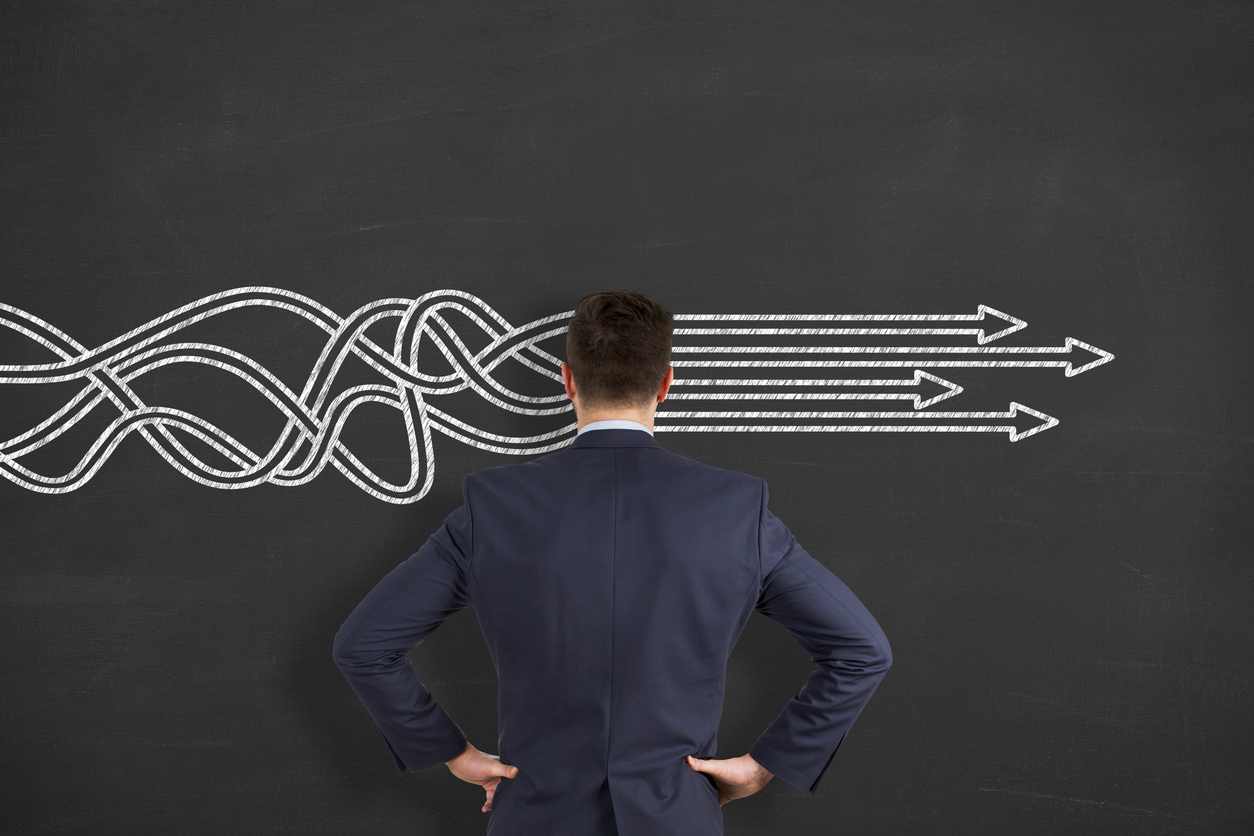 01
05
02
04
03
26
[Speaker Notes: 2nd Make it clear
Do your procedures make it clear who is responsible for what and what needs to be done?
Think about human factors when you develop systems or write procedures. who has the time to read and understand long paragraphs or documents.
Check whether staff think its helping them, keeping them safe or just creating more work. 
Clarify roles and responsibilities, its hard to be accountable for something you didn’t know was your responsibility. 
 
Look also at your committees, does their terms of reference clearly state their purpose, role and responsibility.]
3. THINK PREVENTION
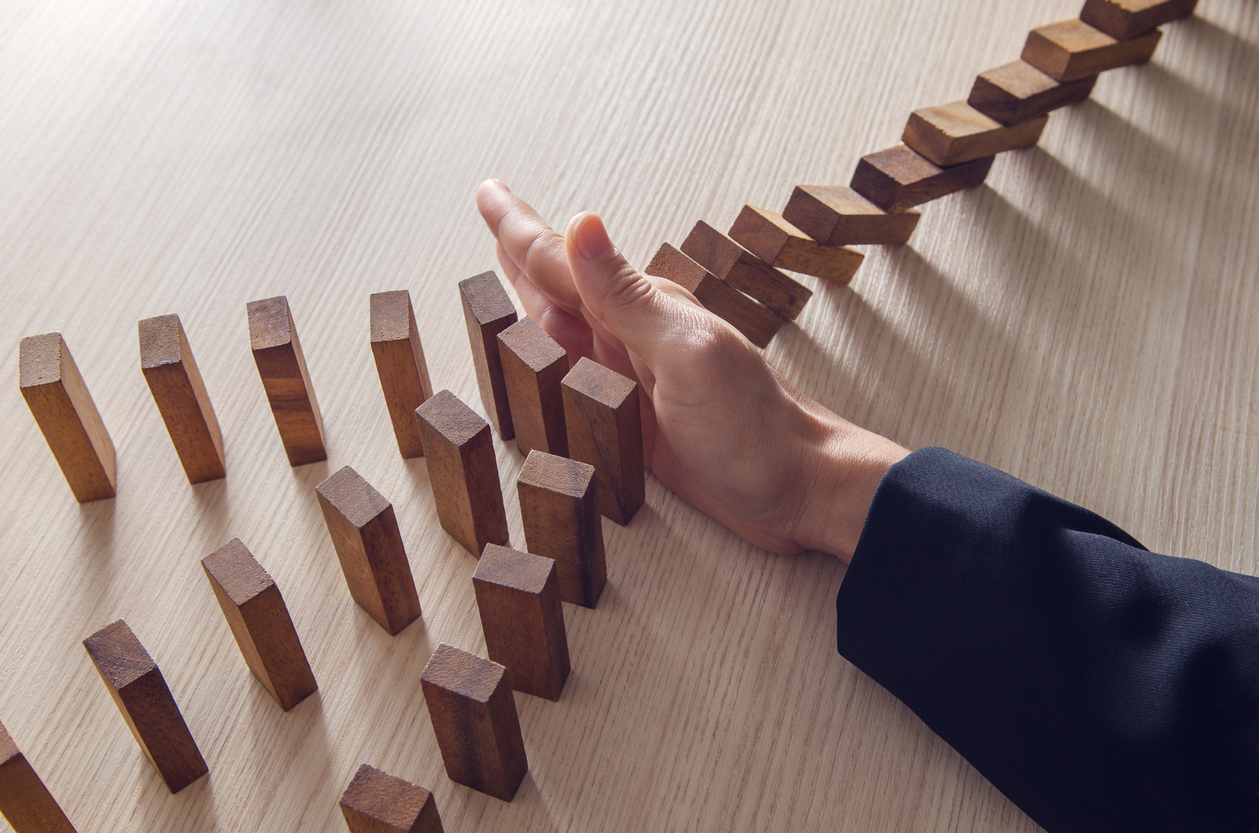 01
05
02
04
03
27
[Speaker Notes: 3rd Think prevention
Are your committees discussion forums or are they actually helping to preventing harm to staff and patients.
Every complaint and incident should be investigated with the intention of preventing the next, this is how we save time and lives.]
4. LOOK AFTER EACH OTHER
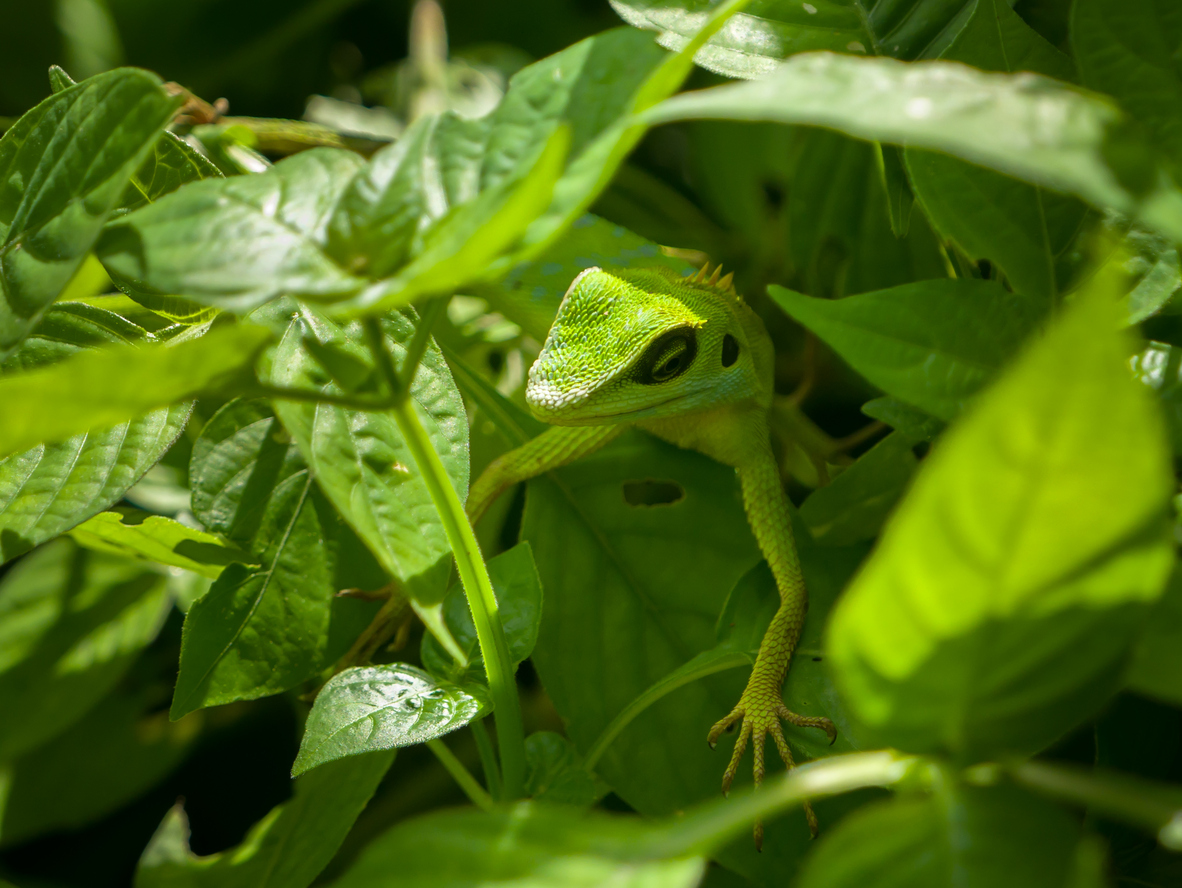 01
05
02
04
03
28
[Speaker Notes: 4. Look after each other
Manage performance: If you provide the tools which staff can use and understand, you have communicated expectation and given them the opportunity to ask questions, its time to act. This isn’t about punishing someone, this is about protecting them. If staff are left to practice unsafely, the resulting stress which can come from involvement in someone's death is painful and life changing. Look after your staff and give them the opportunity to improve. If they don’t - then they are a risk to themselves and others – not fit for practice. 

Thankyou for your time today Michele, is there anything you would like to say before we move onto questions? 

Only to say that, I love clinical governance, usually that is met with the expression, this girl needs to get a life. 
For me it’s the opportunity to reduce paperwork, to reduce meeting time, empower staff and enable teamwork. 
 
For leaders its an opportunity to be aspirational, to lead your team towards that shared goal which is motivating and hopeful about the future not despairing. Which I think in the stressful work environments we work in, we need this type of leadership more than ever.]
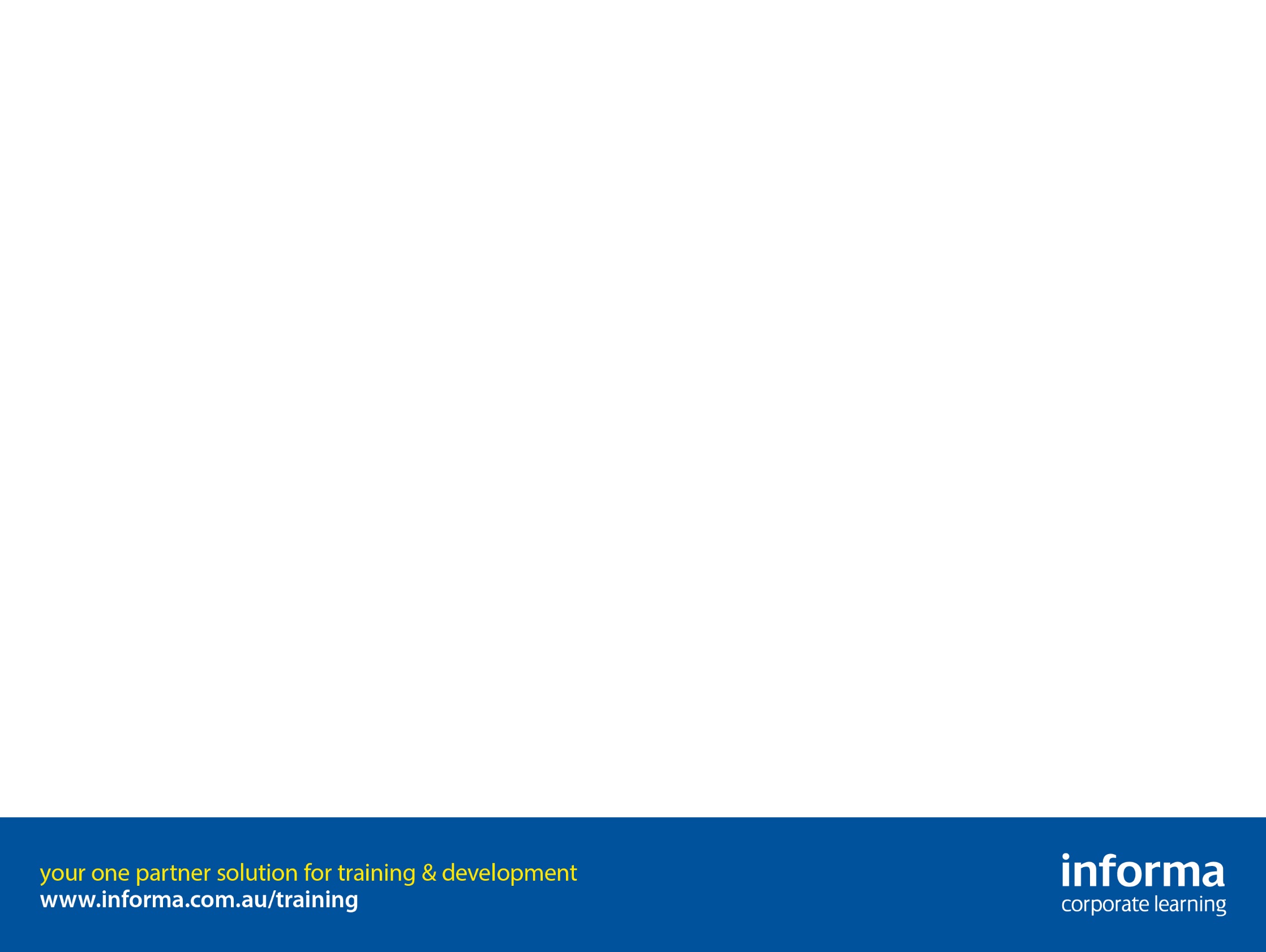 Get 15% Discount off Super Early Bird Rate on our upcoming courses:
Clinical Governance and Practice ImprovementSydney | 21 November 2018
Melbourne | 28 November 2018
Transforming the Patient and Staff Experience
Sydney | 22 November 2018
Melbourne | 29 November 2018
Interested in Attending?
Email: training@informa.com.au
Discount Code: WB18CG
Phone:  (02) 9080 4454
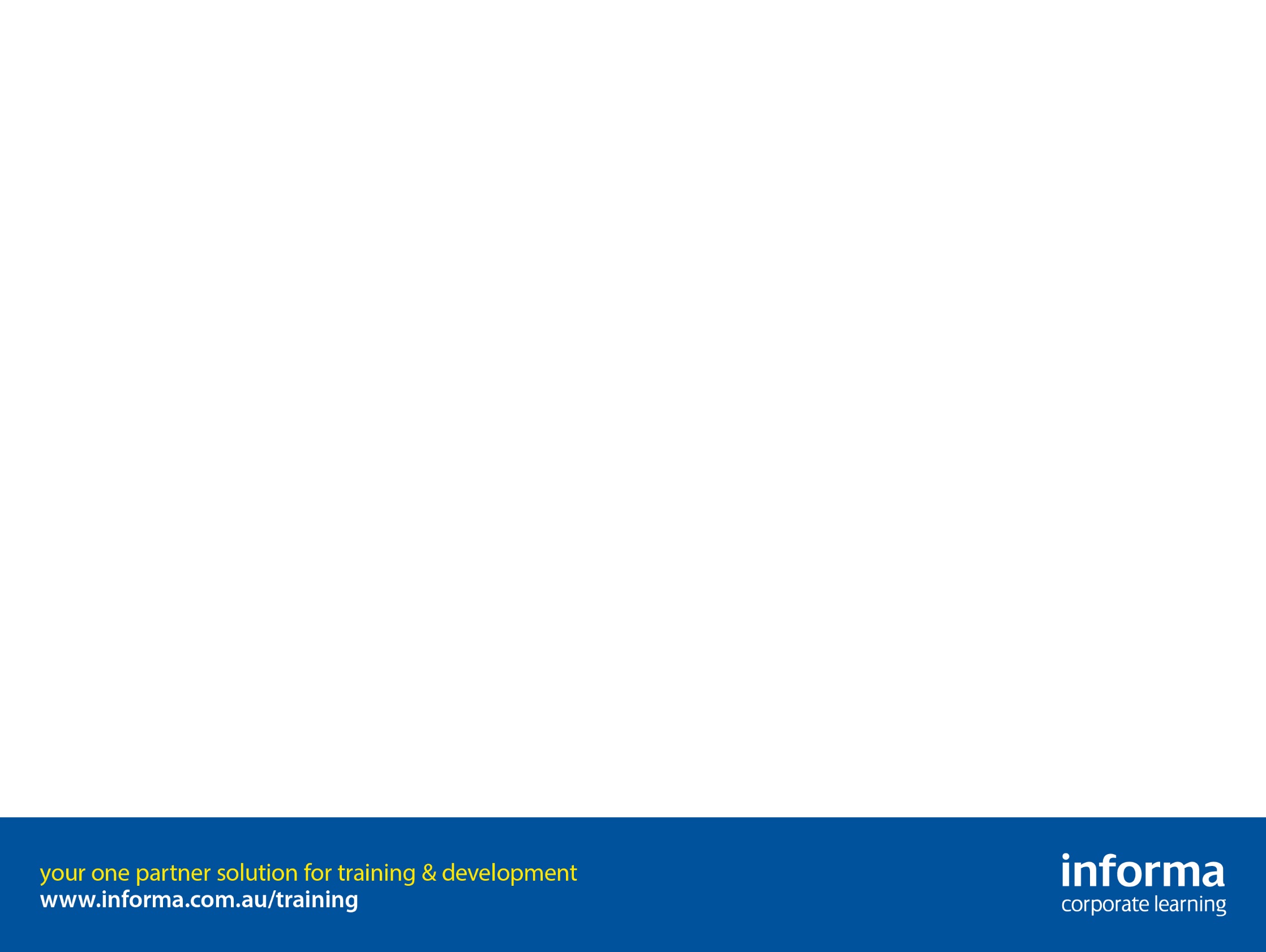 QUESTIONS & ANSWERS